মাল্টিমিডিয়া ক্লাসে স্বাগতম
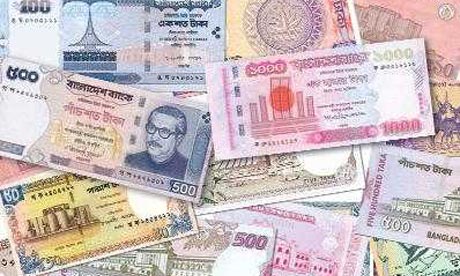 পরিচিতি
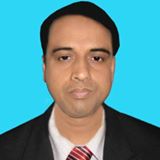 মো: আব্দুল মালেক
সহকারী শিক্ষক (কম্পিউটার)
কাজী আব্দুল মাজেদ একাডেমী
পাংশা, রাজবাড়ী।
মোবাইল : ০১৭১৭-০০২১৫১
ই-মেইল : abdulmalek1972p@gmail.com
Website: www.teachersnews24.com
শ্রেণিঃ নবম 
বিষয়ঃ ফিন্যান্স ও ব্যাংকিং
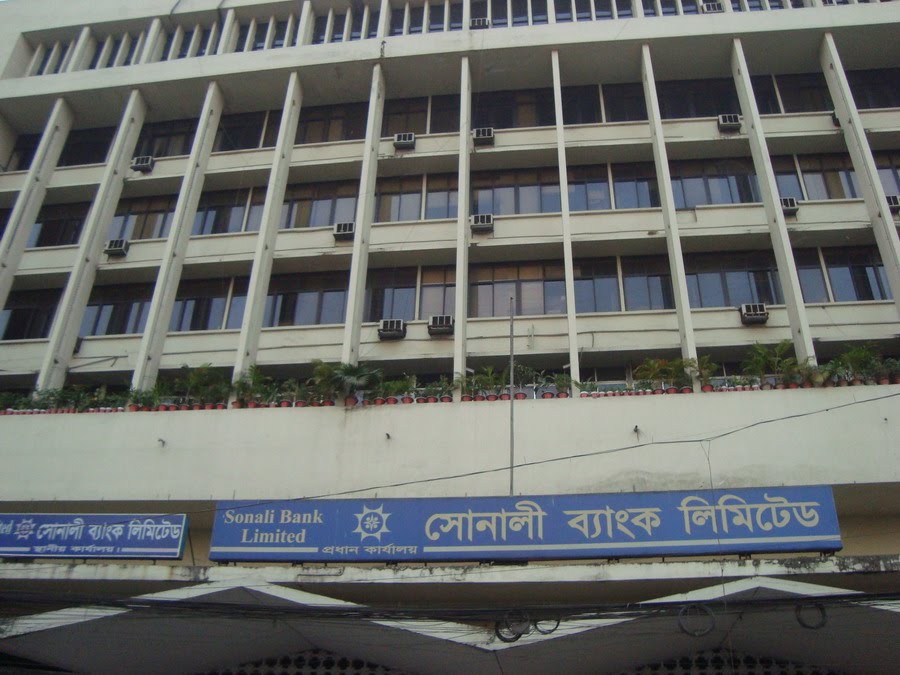 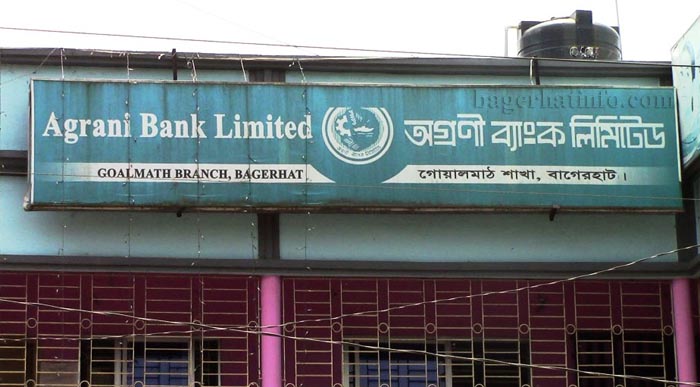 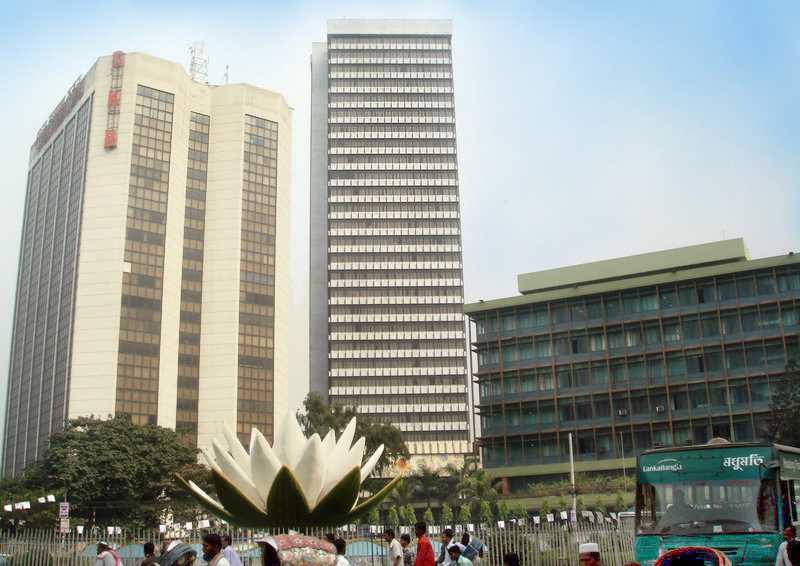 বাংলাদেশ ব্যাংক
কেন্দ্রীয় ব্যাংকের উদ্দেশ্য
শিখনফল
এই পাঠ শেষে শিক্ষার্থীরা….
# কেন্দ্রীয় ব্যাংক কী  বলতে পারবে
#কেন্দ্রীয় ব্যাংকের উদ্দেশ্য লিখতে পারবে
# দেশের উন্নয়নে বাংলাদেশ ব্যাংকের ভূমিকা বর্ণনা করতে পারবে
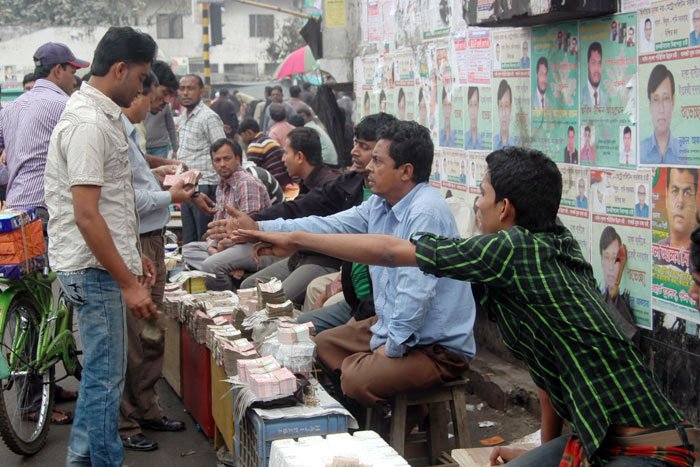 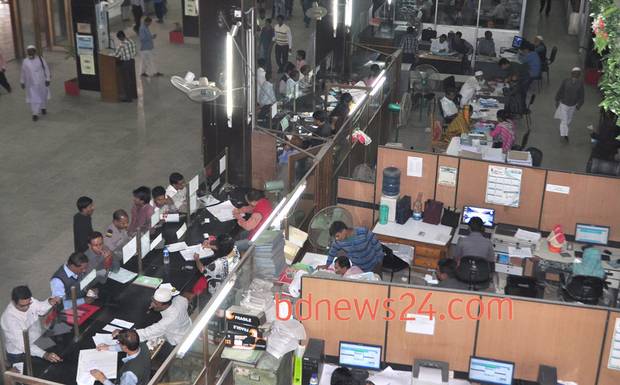 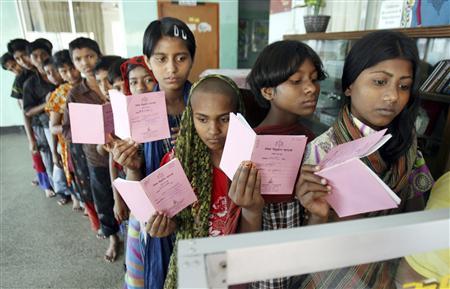 মুদ্রা বাজার
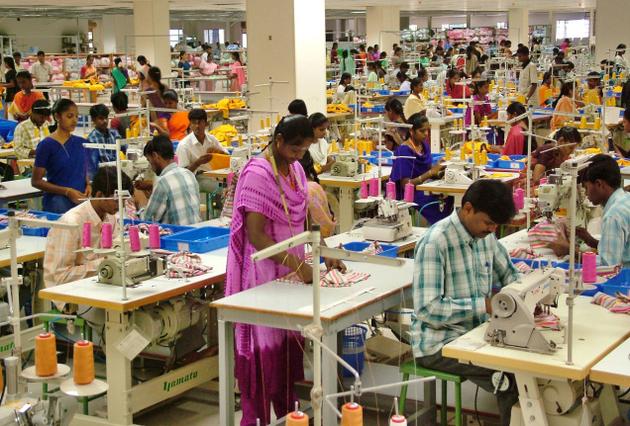 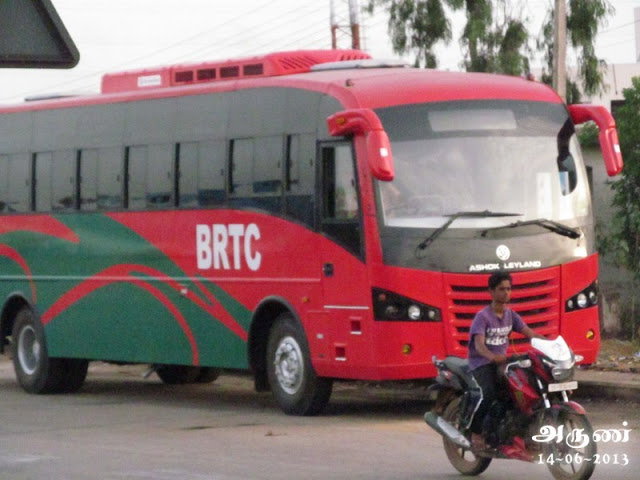 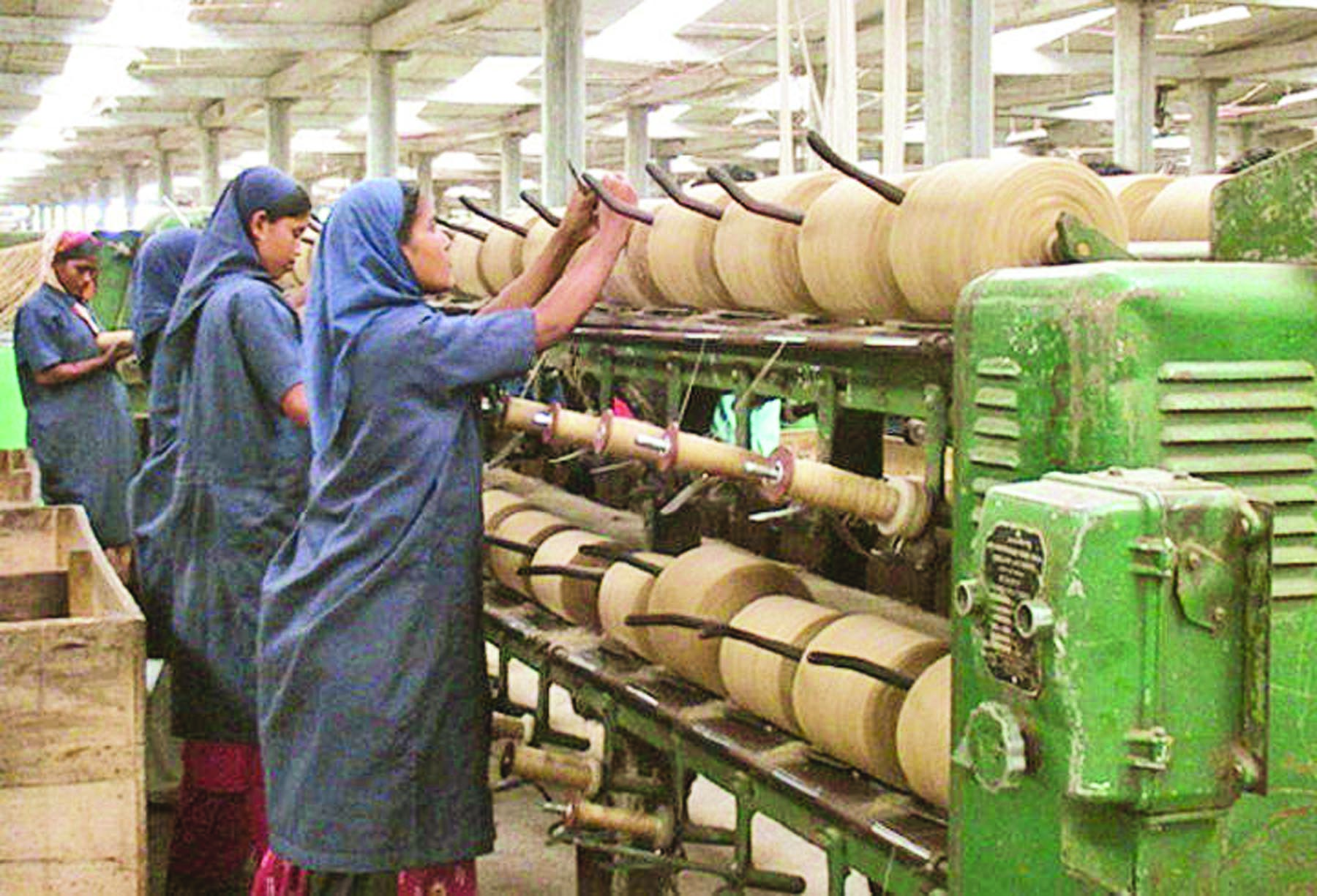 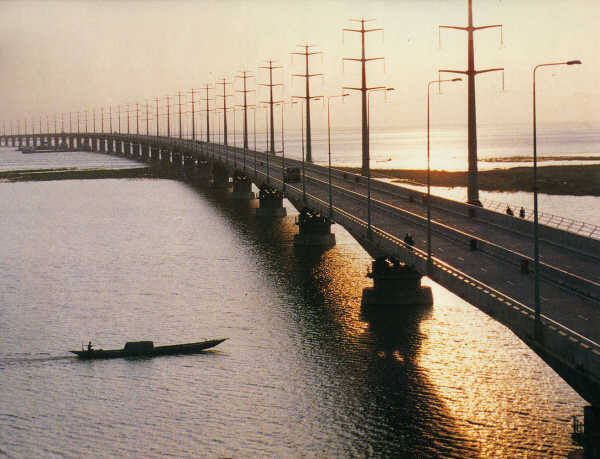 অর্থনৈতিক উন্নয়ন
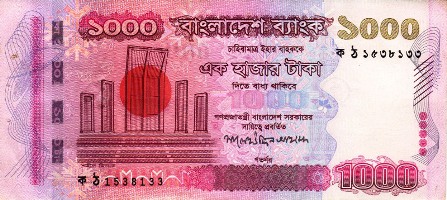 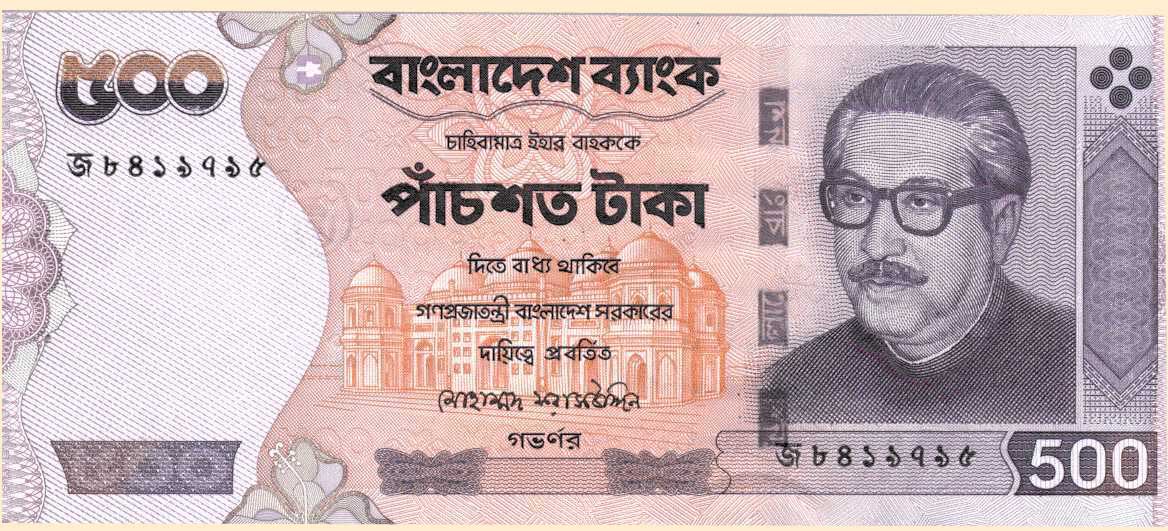 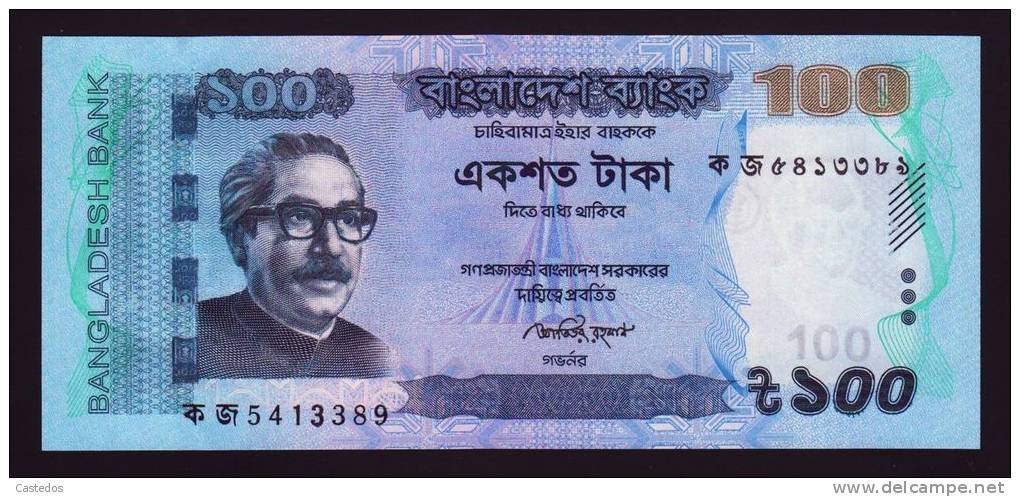 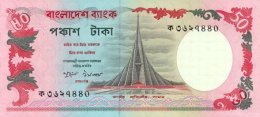 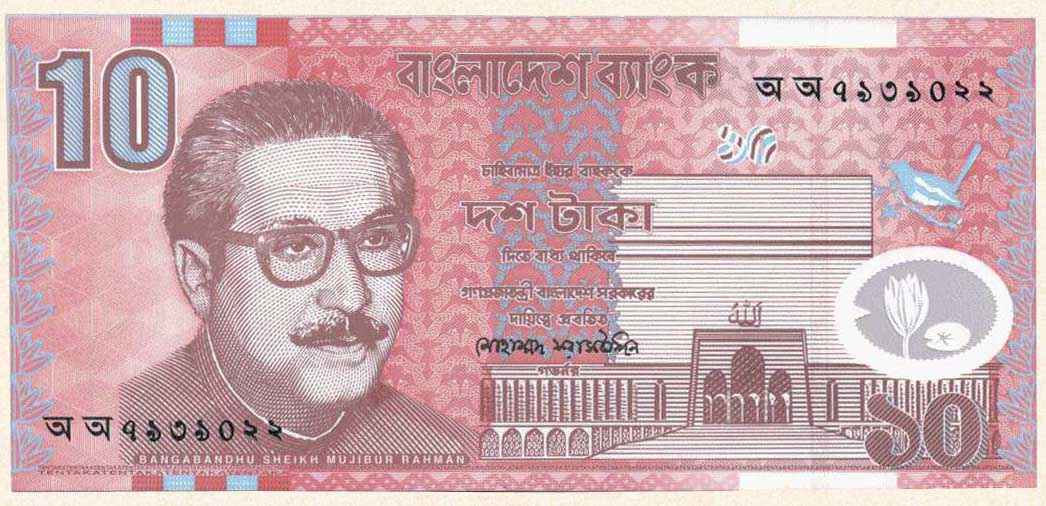 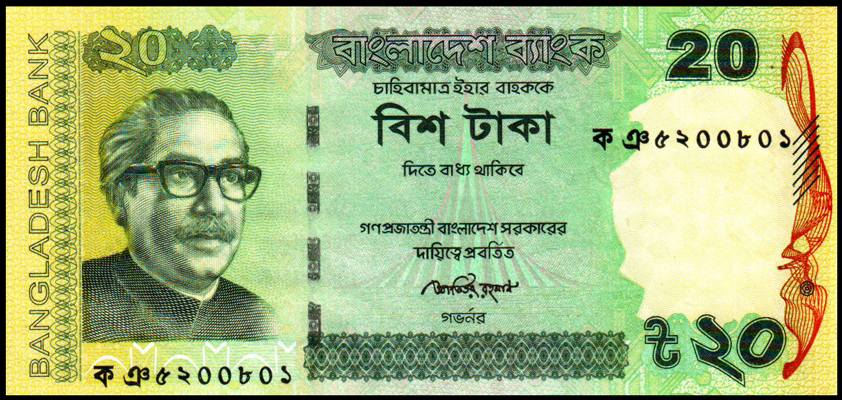 নোট ও মুদ্রা প্রচলন
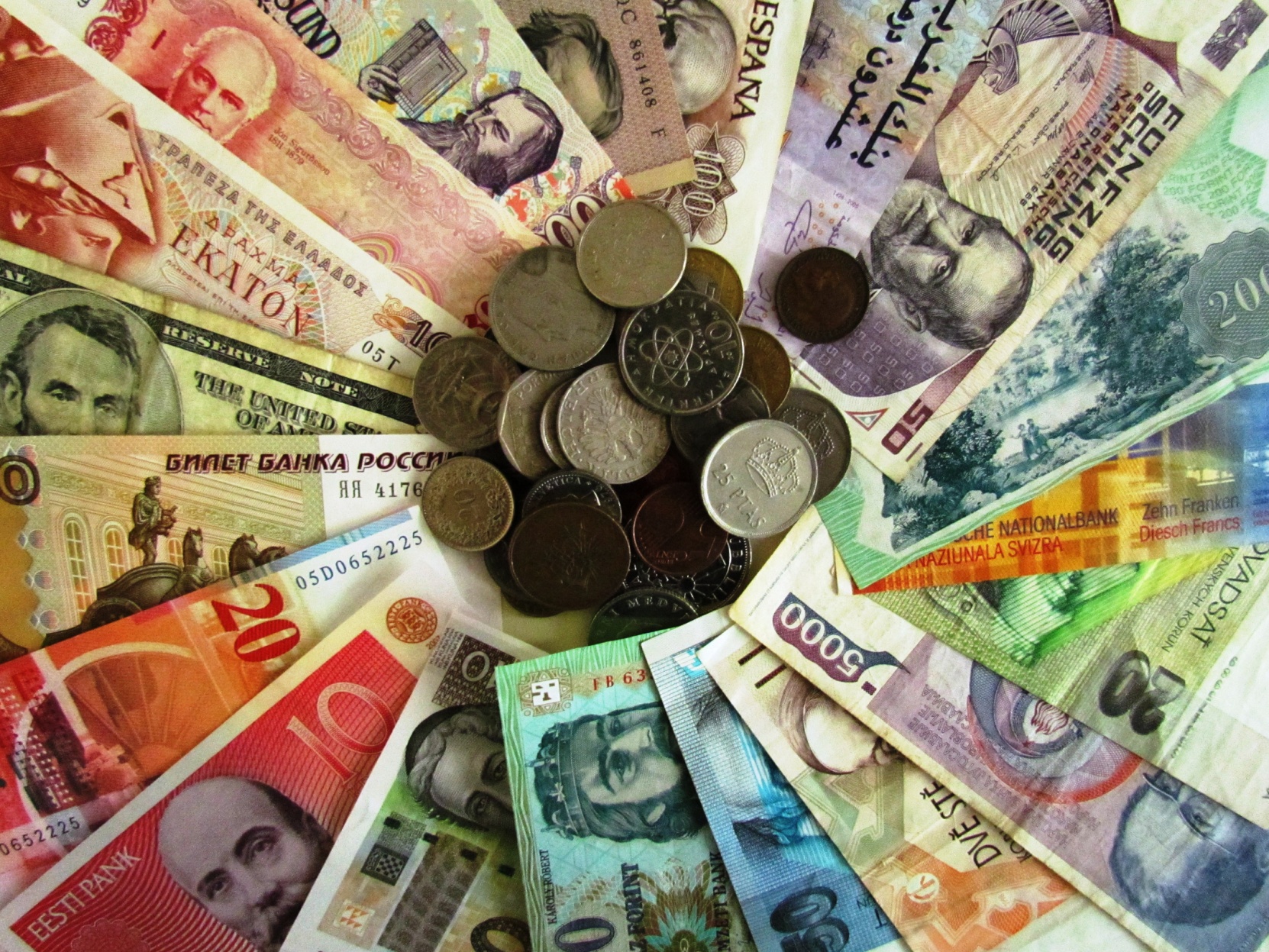 বৈদেশিক মুদ্রা নিয়ন্ত্রন
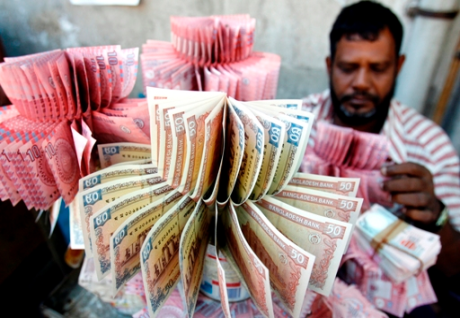 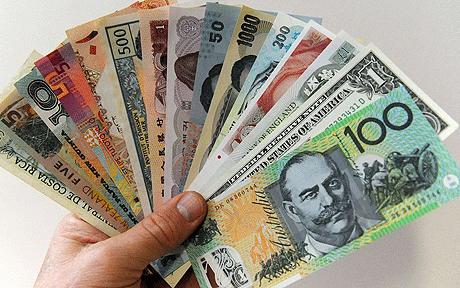 দেশের মুদ্রার মান নিয়ন্ত্রন
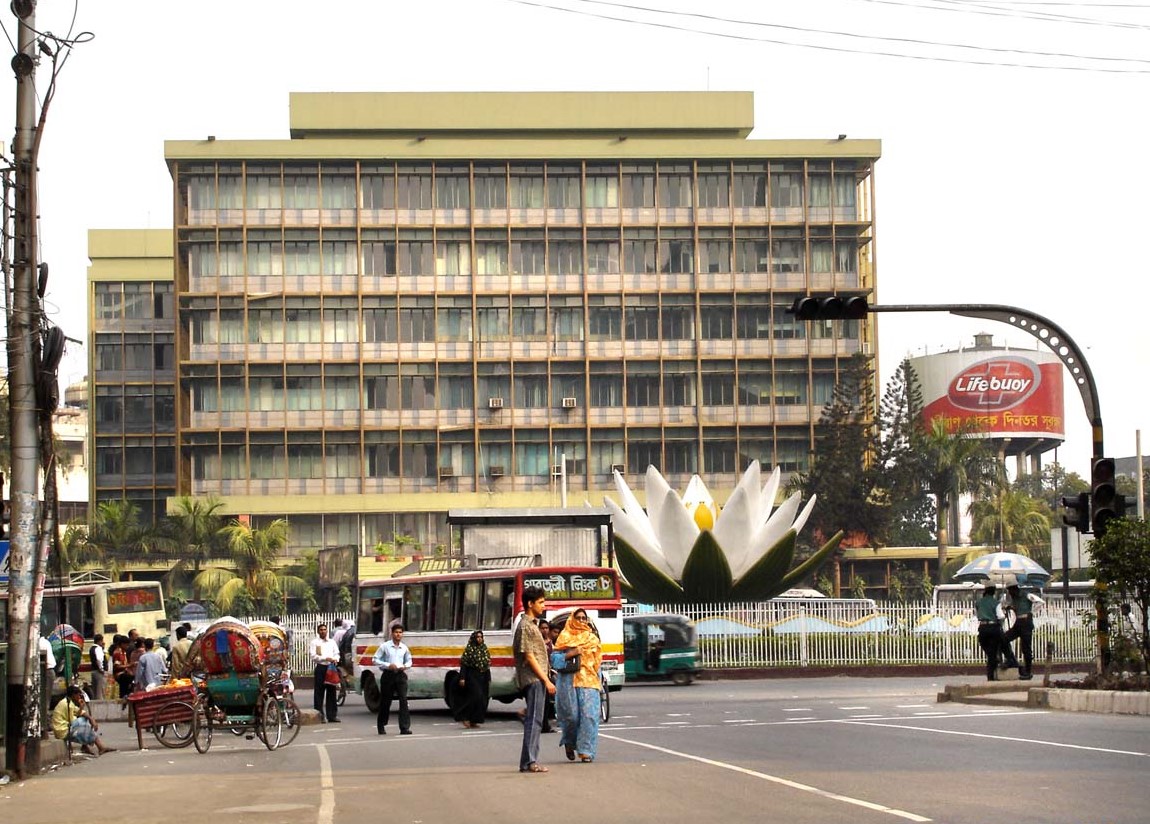 বাংলাদেশ ব্যাংক
++++++++++++++++++
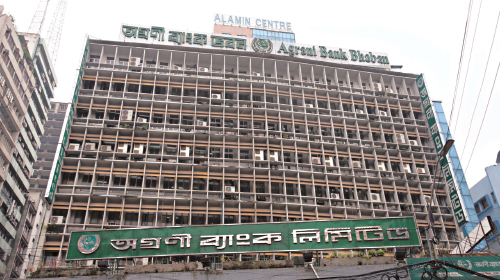 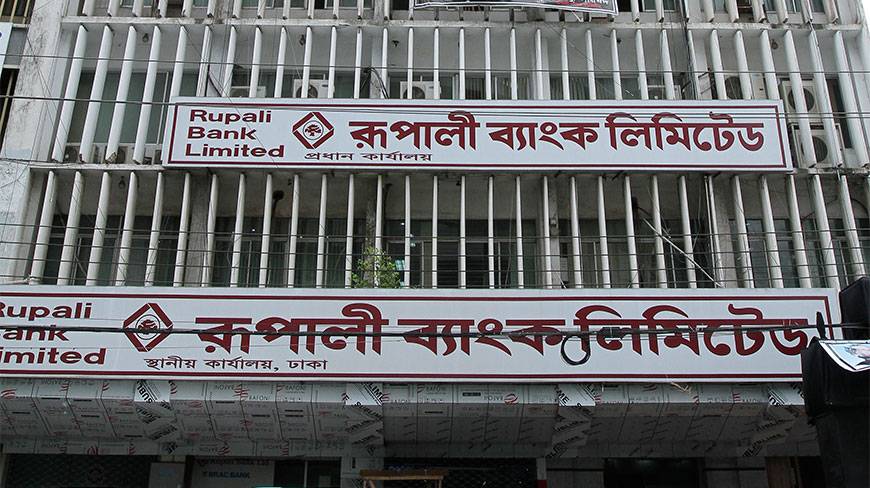 ব্যাংক সমুহের ব্যাংকার
নিকাশ ঘর
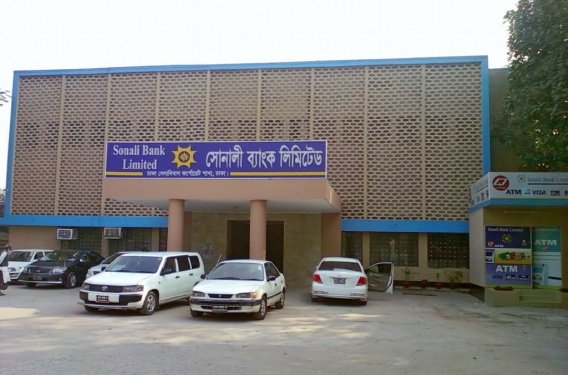 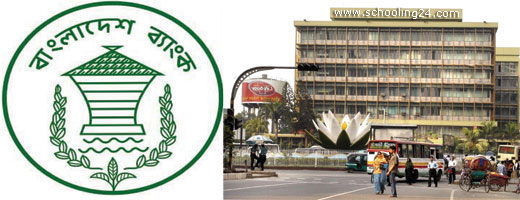 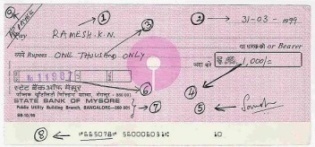 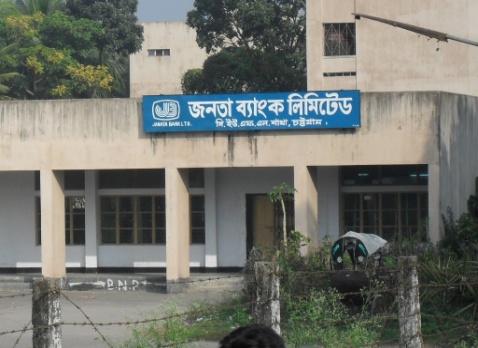 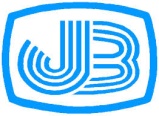 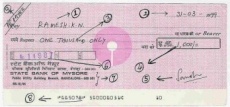 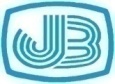 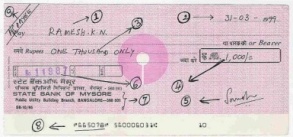 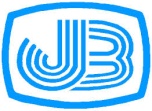 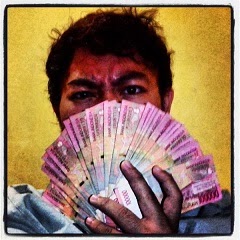 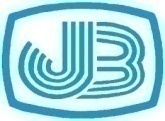 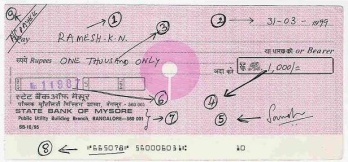 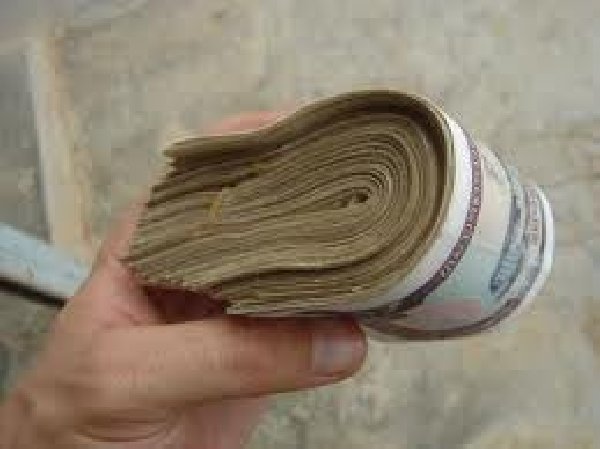 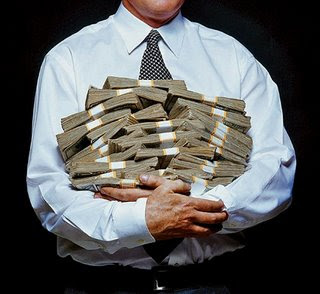 ঋণ নিয়ন্ত্রণ
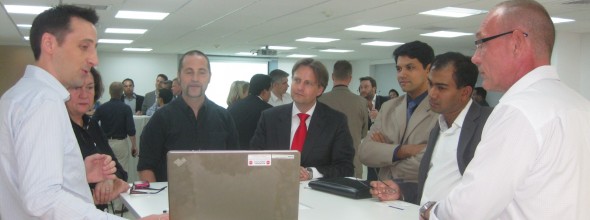 সরকারকে পরামর্শ দেওয়া
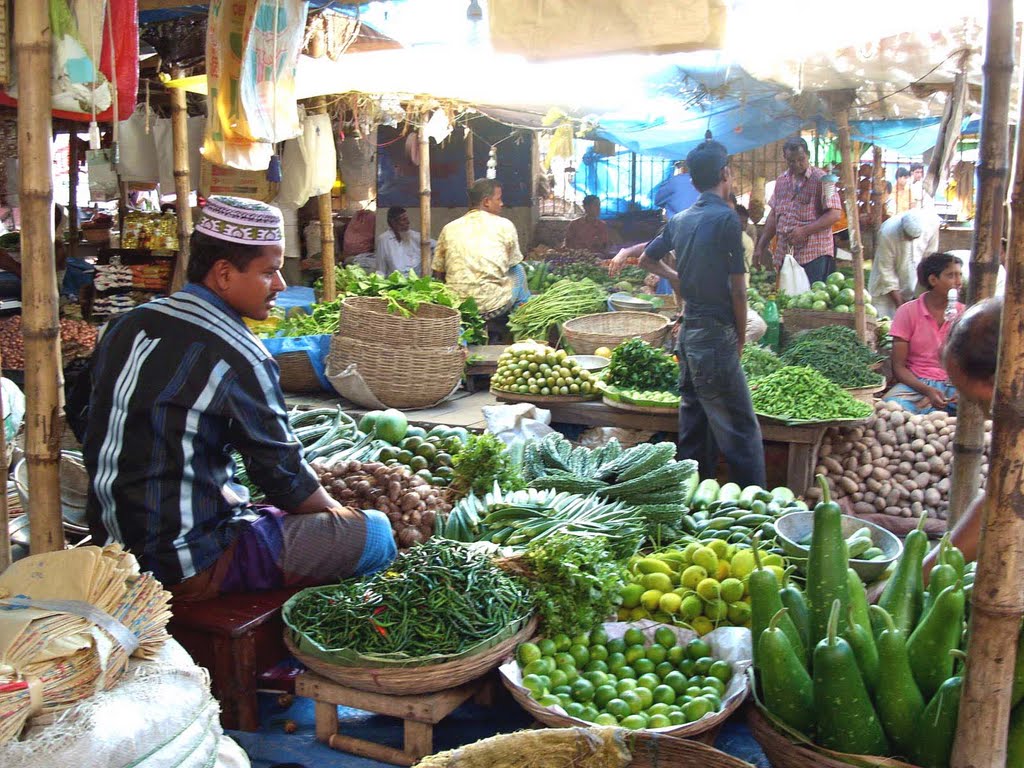 মূল্যস্তর স্থিতিশীল রাখা
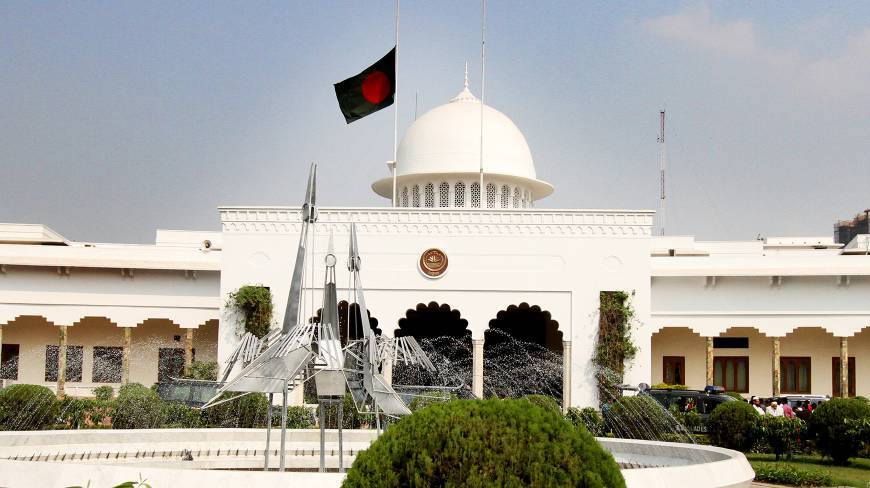 বঙ্গভবন
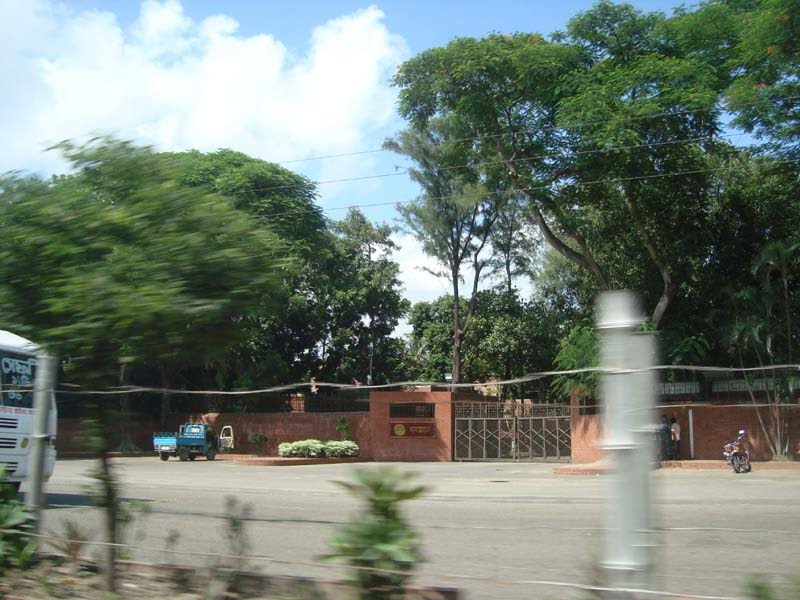 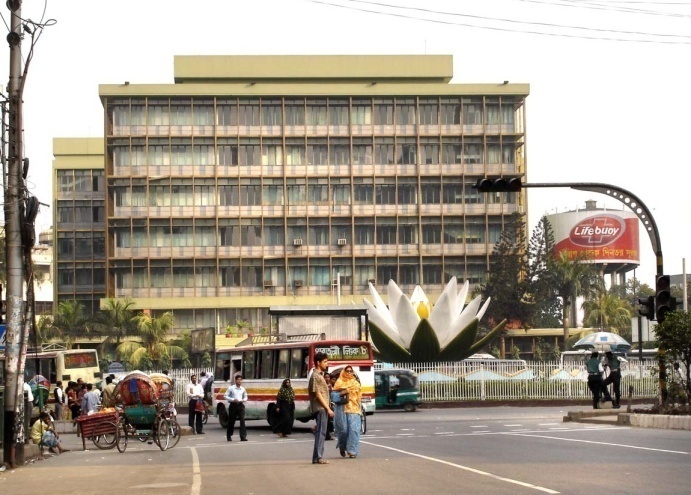 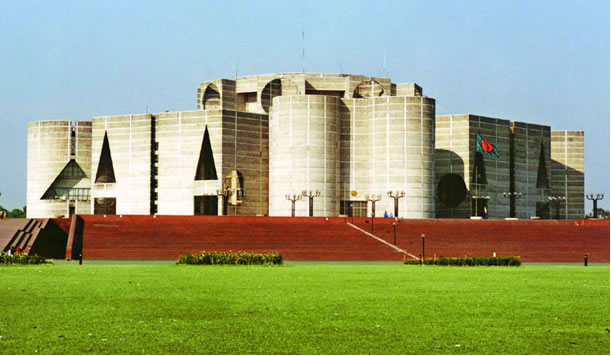 গনভবন
সরকারের ব্যাংক
সংসদ ভবন
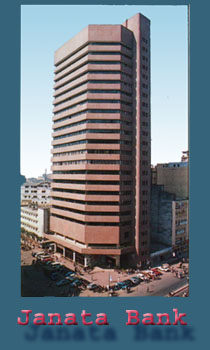 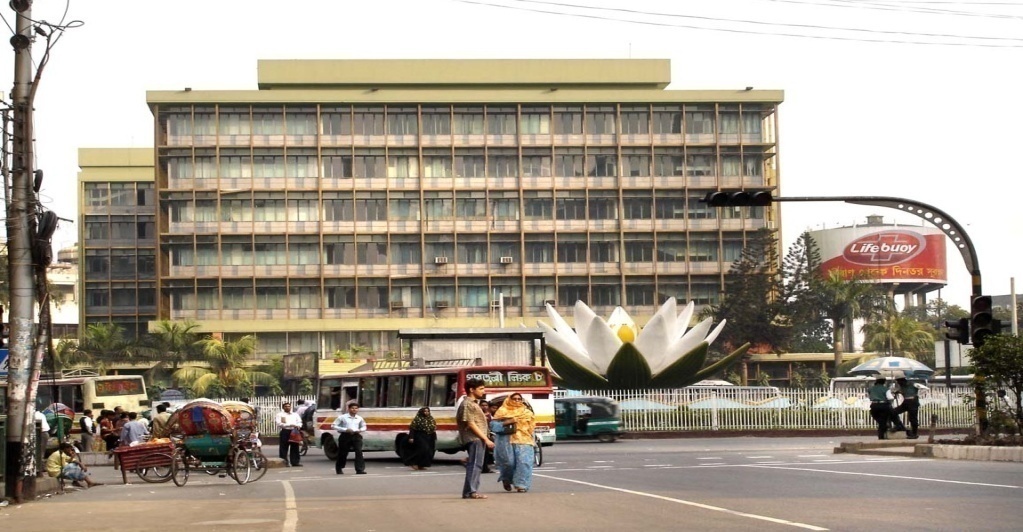 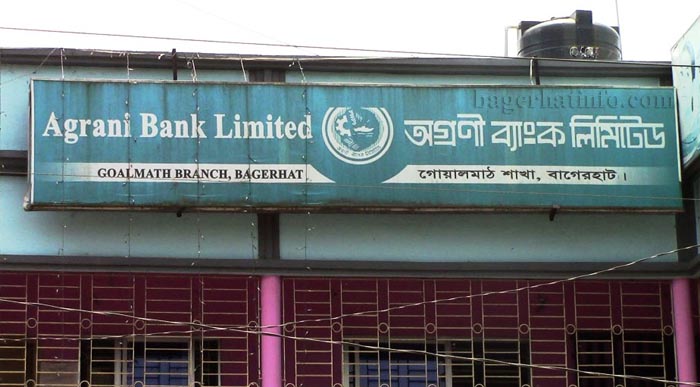 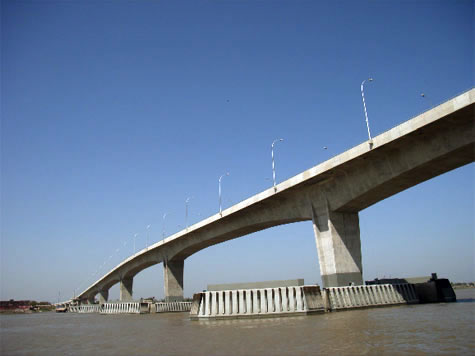 জনকল্যাণ
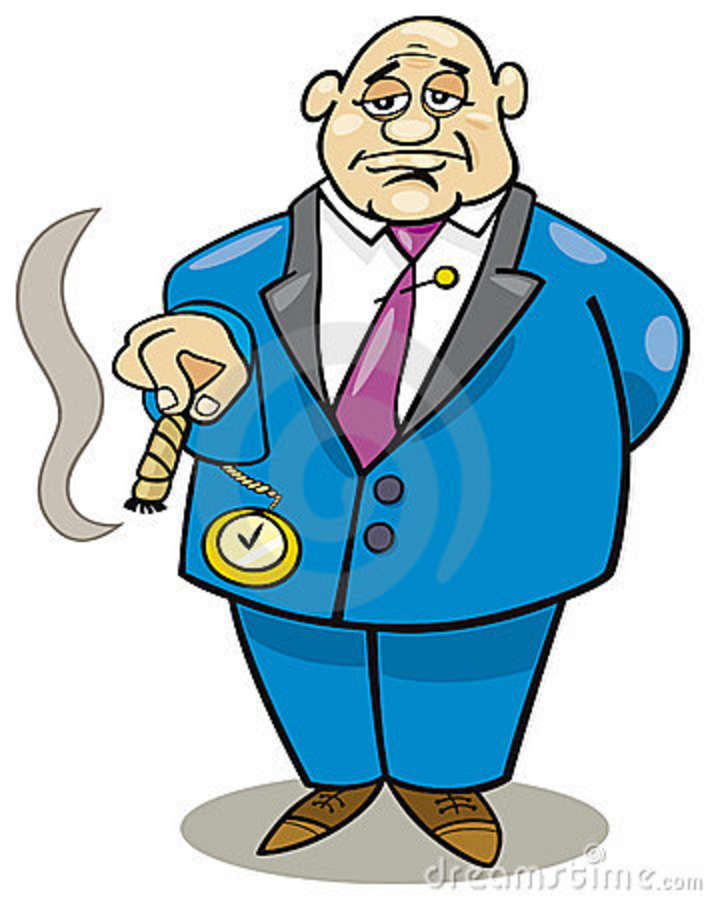 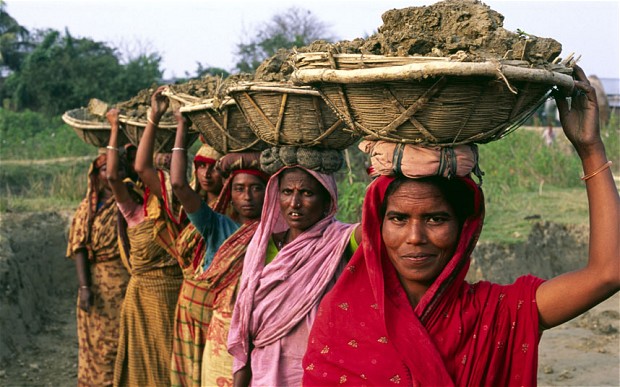 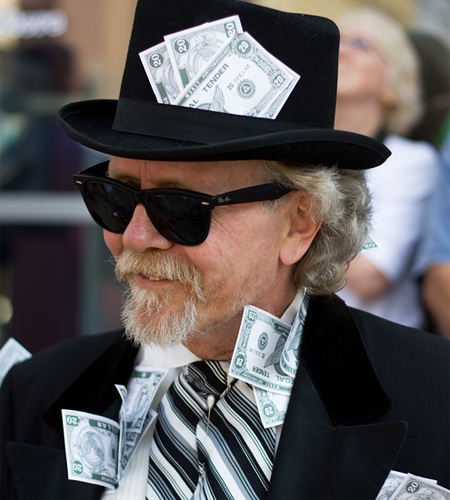 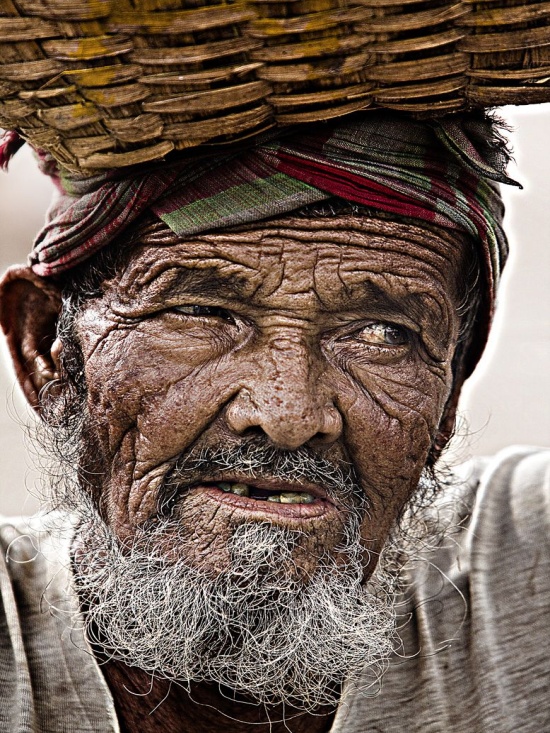 সম্পদের সুষম বন্টন
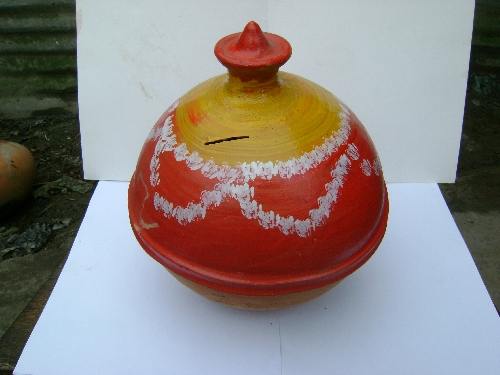 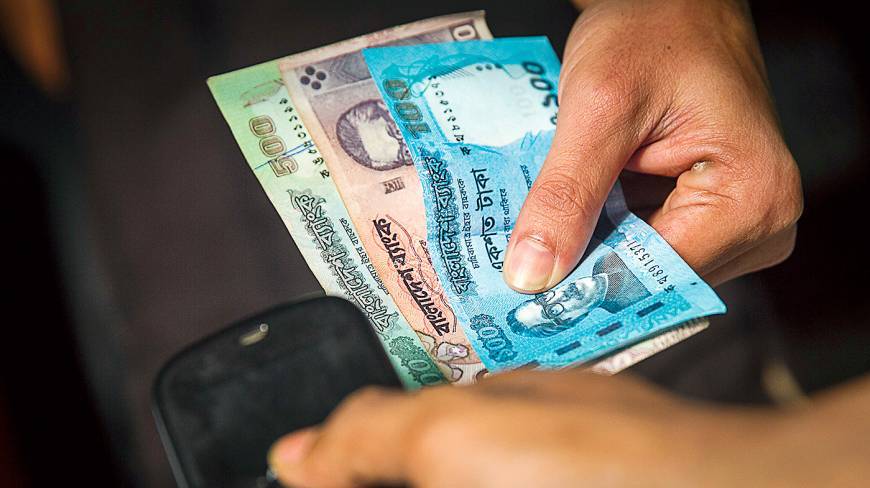 মূলধন গঠনে সহায়তা করা
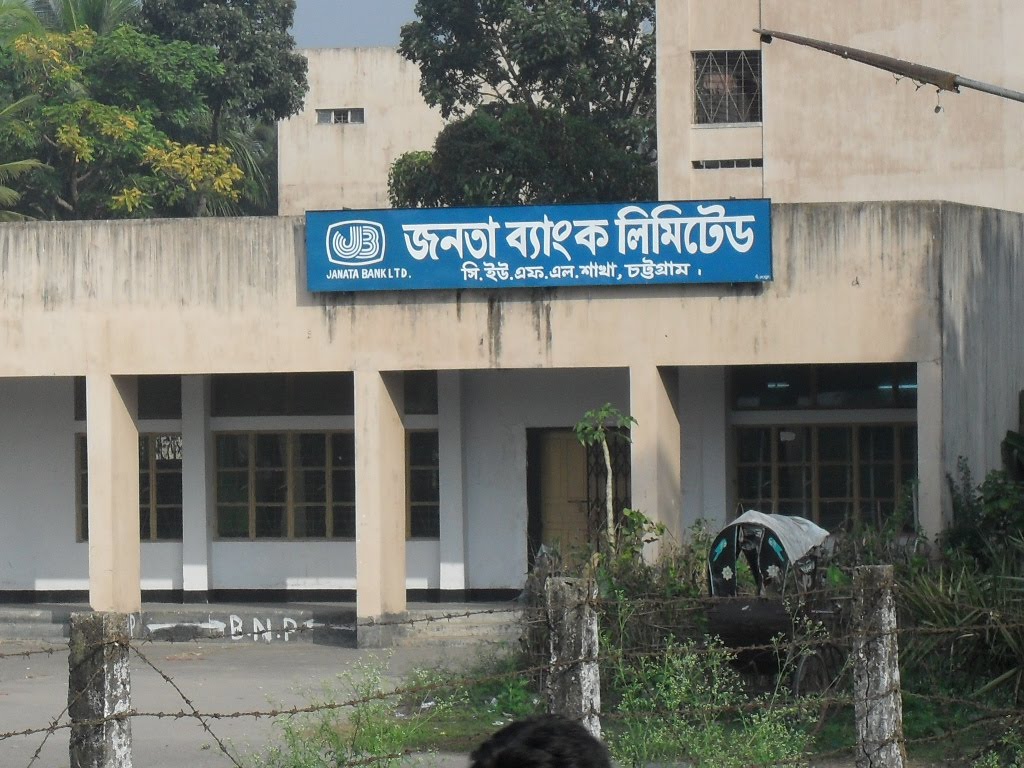 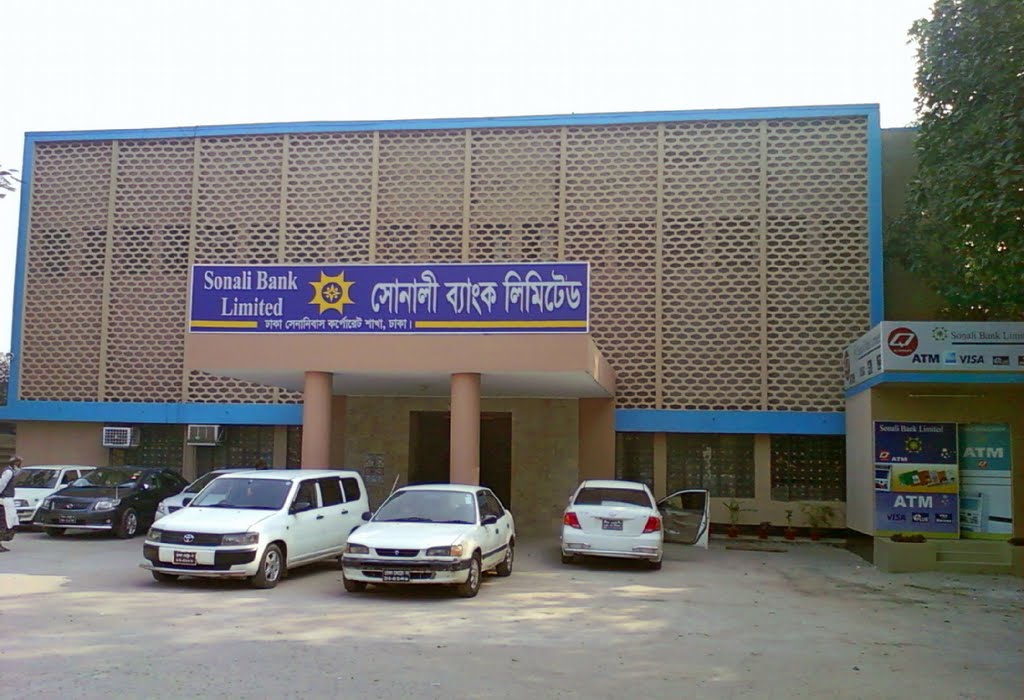 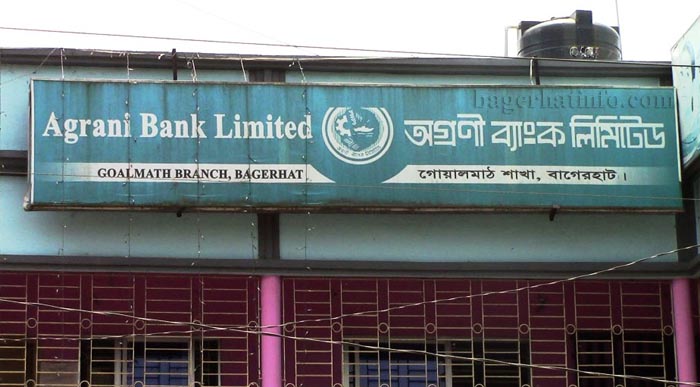 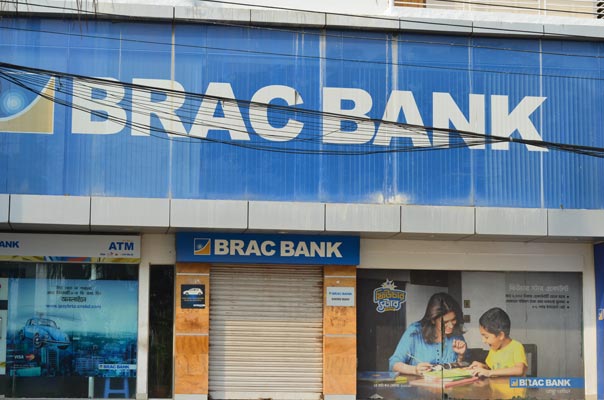 সুসংগঠিত ব্যাংকিং ব্যবস্থা গড়ে তোলা
দলীয় কাজ
একটি দেশে কেন্দ্রীয় ব্যাংকের প্রয়োজনীয়তা উপস্থাপন কর
মূল্যায়ন
# বাংলাদেশ ব্যাংক কোন ধরনের ব্যাংক
# জনকল্যাণ এর জন্য বাংলাদেশ ব্যাংক কী করে
# ঋণ নিয়ন্ত্রণ প্রয়োজন কেন
বাড়ির কাজ  - 
বাংলাদেশ ব্যাংক সরকারের ব্যাংক , উক্তিটির  ব্যাখ্যা কর
আজকের ক্লাসে সবাইকে ধন্যবাদ